$YMB0LS
SYMBOLS
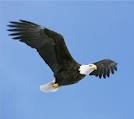 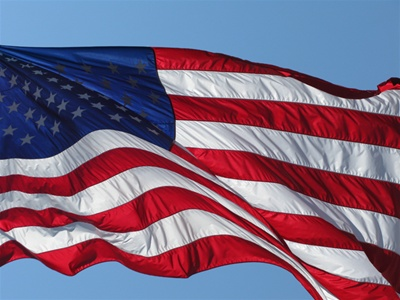 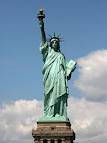 We want a shared meaning as a culture because it gives us a sense of community and unites us.
[Speaker Notes: Add the dove, peace sign, ying yang]
Even at a smaller level…
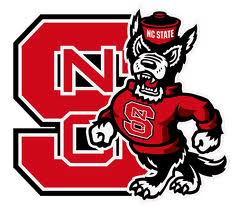 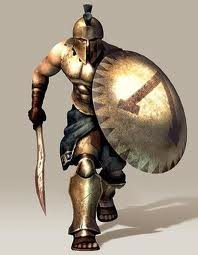 Political
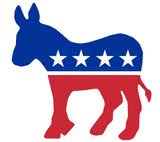 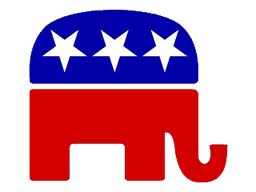 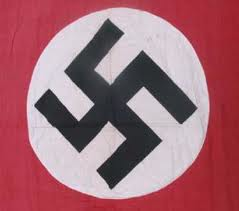 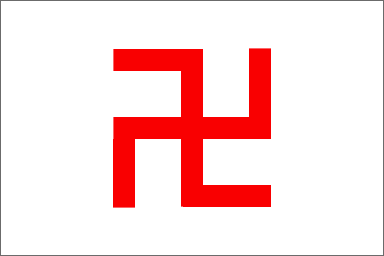 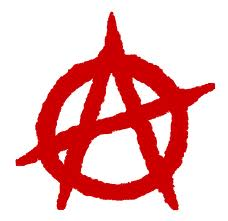 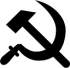 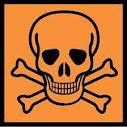 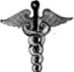 Safety
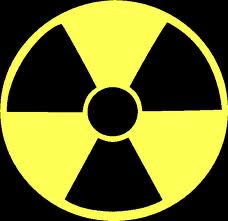 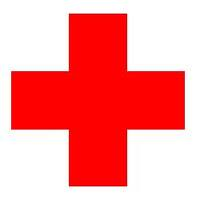 Religious
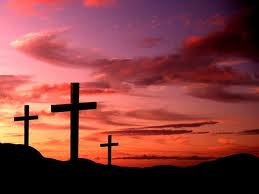 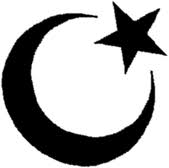 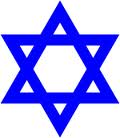 COLORS
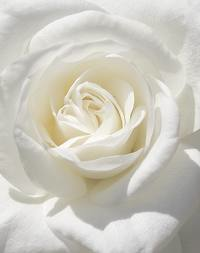 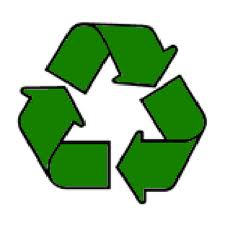 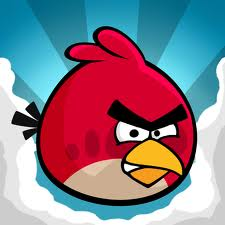 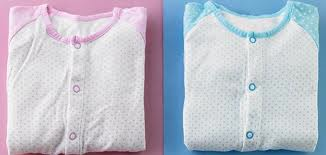 Symbols
Anything that meaningfully represents something else.
Why are symbols are important?? 
Culture could not exist without symbols because there would be no shared meanings among people. 
Express abstract idea or concept with just a simple shape.
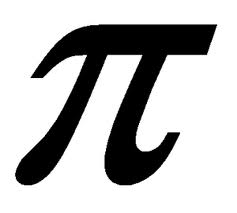 Symbols are everywhere!!!
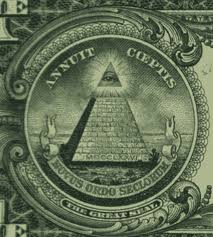 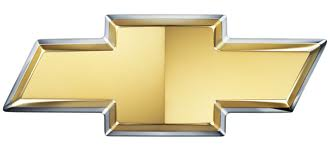 Symbols:
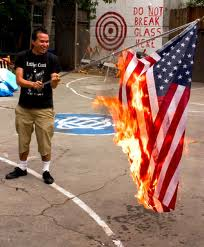 Mean different things to different people depending on their culture, ideas and beliefs. 
Symbols stir emotion.
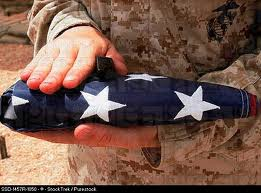 Let’s Analyze some symbols…
http://www.adl.org/hate_symbols/default.asp
[Speaker Notes: 1. communism]
Language
Language
Set of symbols that expresses ideas and enables people to think and communicate with one another. 
Helps us describe reality. 
One of our most important human attributes because it allows to share experiences, feelings, knowledge. 
Not solely a human characteristic because animals use sounds, gestures, touch, smell to communicate with one another. 
Ex: chimpanzees can do sign language. 
Helps transmit culture from one generation to the next.
Sapir-Whorf Hypothesis
Language shapes the view of reality of its speakers. 
Language determines or influences thought because people know the world only in terms of the vocabulary they use to familiar to their own language. 

Chicken or the egg comparison? 
What came first, thought or language?
Languages Shapes us Socially
Socially constructed ideas represented by language
We created time, hours, days, minutes. therefore “being late” “saving time” are all abstract concepts conveyed through language. 
Body Language
Language and Gender
Does language affect gender? 
Mankind, “His”story. 
He or she affects gender. 
Jobs expected by gender and words, nurse..etc 
Nicknames: doll, babe, dude, hunk… etc.
Language and Ethnicity
80 % of Americans speak English at home
17 % speak something other than English.
Largest of the 17% is Spanish speaking.
Cultural Transmission
Language is important for cultural transmission. 
Creates a group and an identity.   
Some theorists say it unites us
Some say it is a source of conflict
Discussion
Should immigrants coming to the United States be required to learn English? Why or why not? 



Should high school and or college students be required to learn a foreign language? Why or why not?